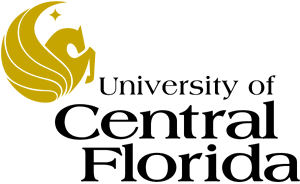 EEL 5245 POWER ELECTRONICS ILecture #25Ch. 5: Half-Bridge and Full-BridgeConverters
Objectives
Circuit Configurations with transformers
Analysis of Half-Bridge and Full-Bridge Converters
Example of Full-bridge converter
Example of Half – Bridge Converter.
Circuit Configurations with transformers
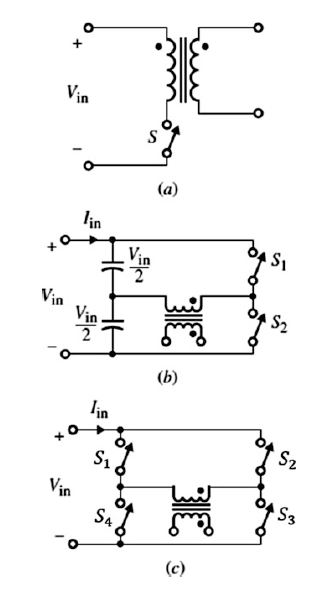 Fig. 5.2 Transformer configurations: 
          (a) single-ended,
          (b) half-bridge,
          (c) full-bridge
Circuit Configurations with transformers
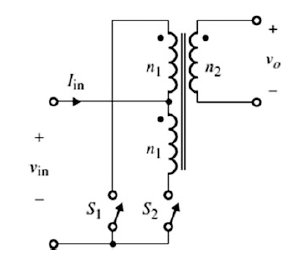 Fig. 5.3 Push-pull transformer configuration
Circuit Configurations with transformers
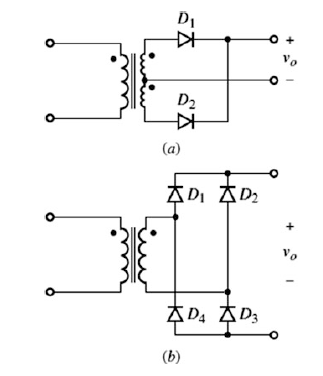 Fig. 5.4 Transformer configuration in the secondary (load) side:
        (a) center-tap full-wave,
        (b) full-wave bridge
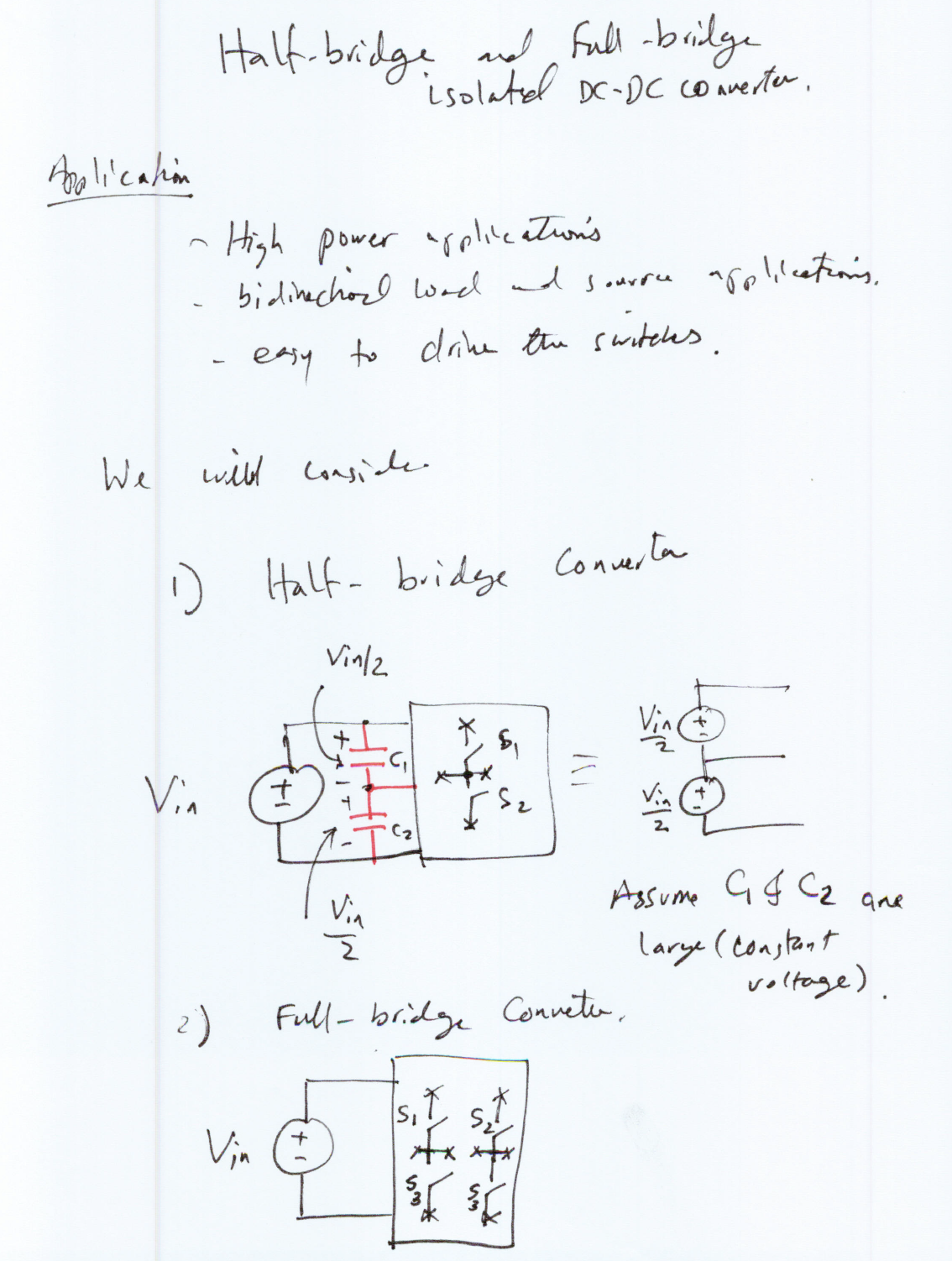 Let us use Thevenin’s Theorem to show that the following circuits are equivalent
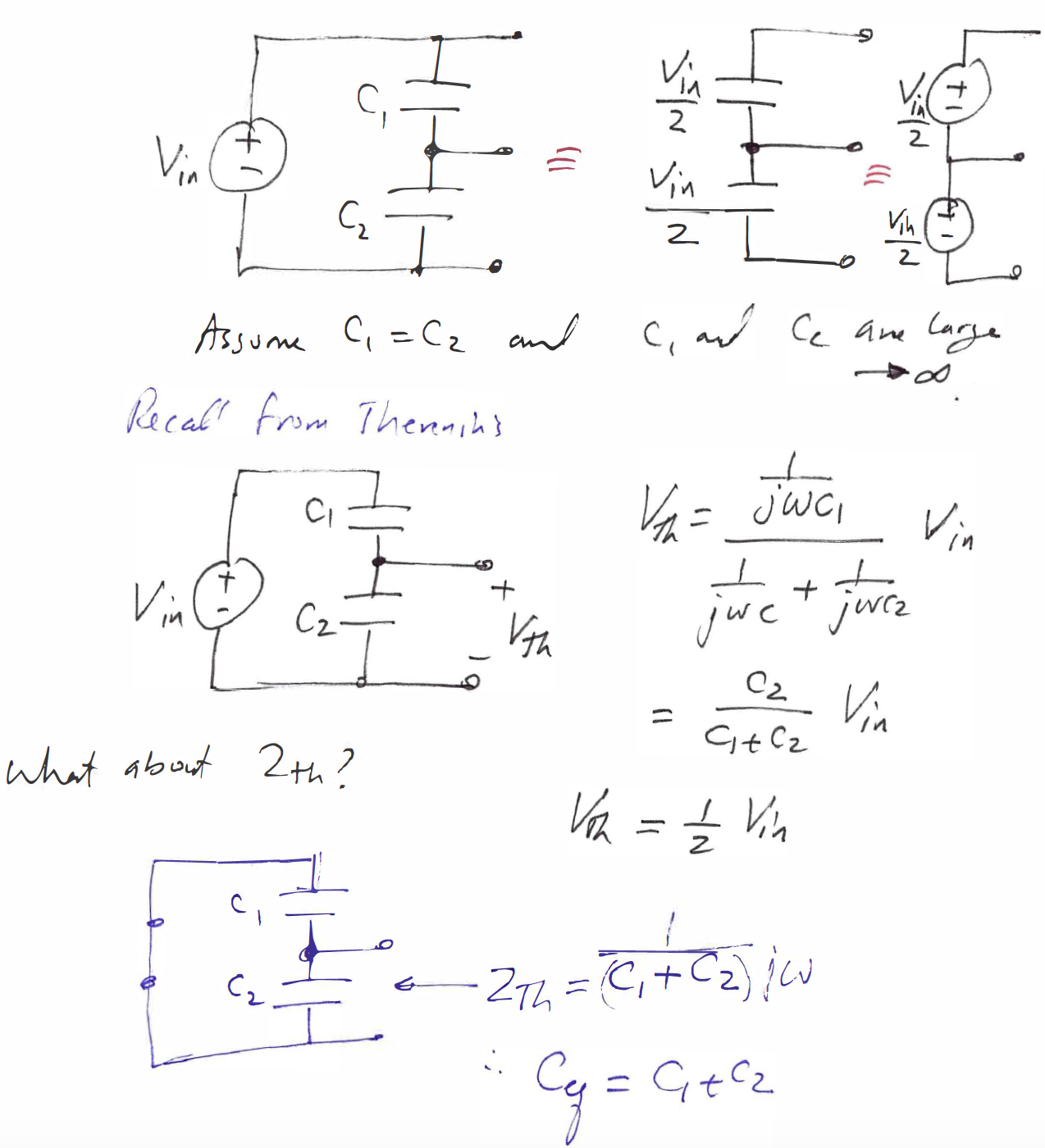 I – Half-Bridge Converters
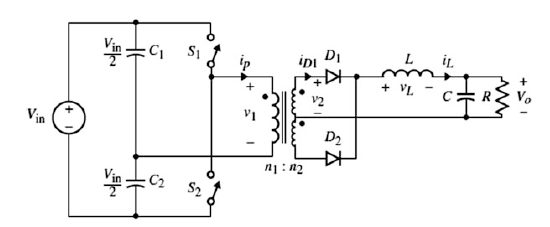 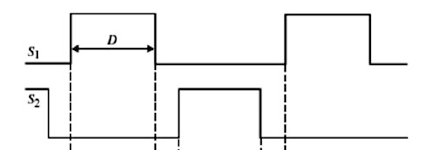 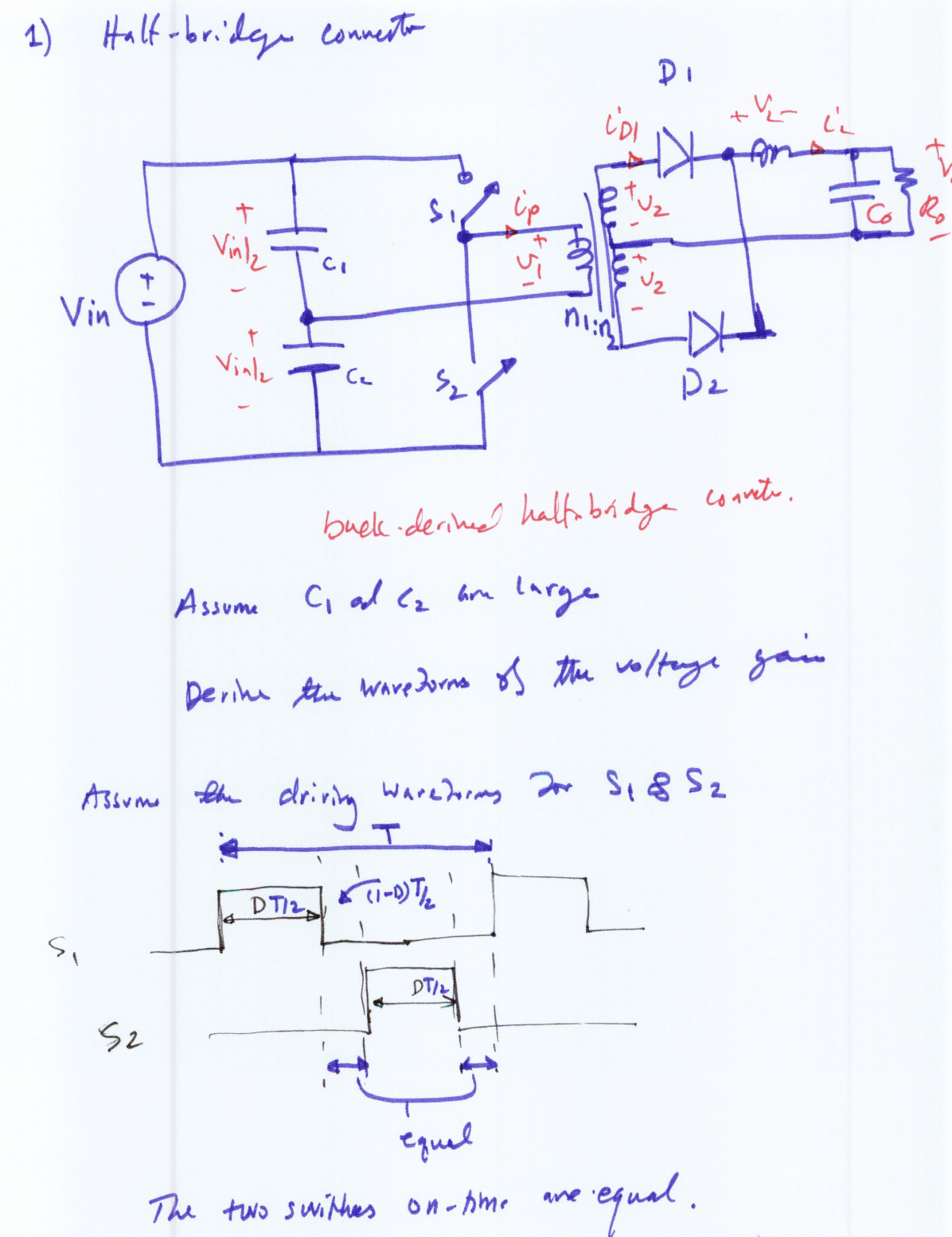 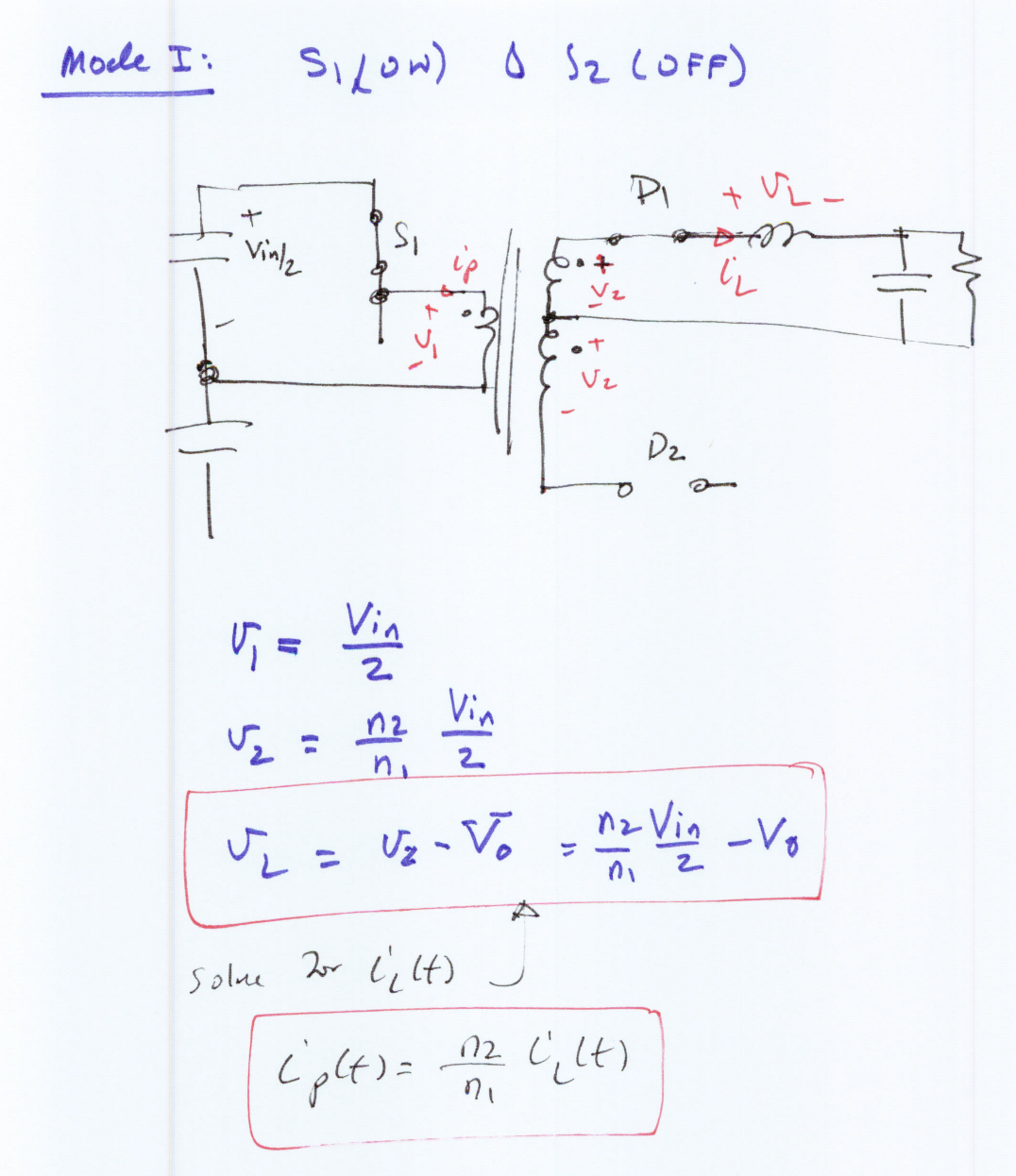 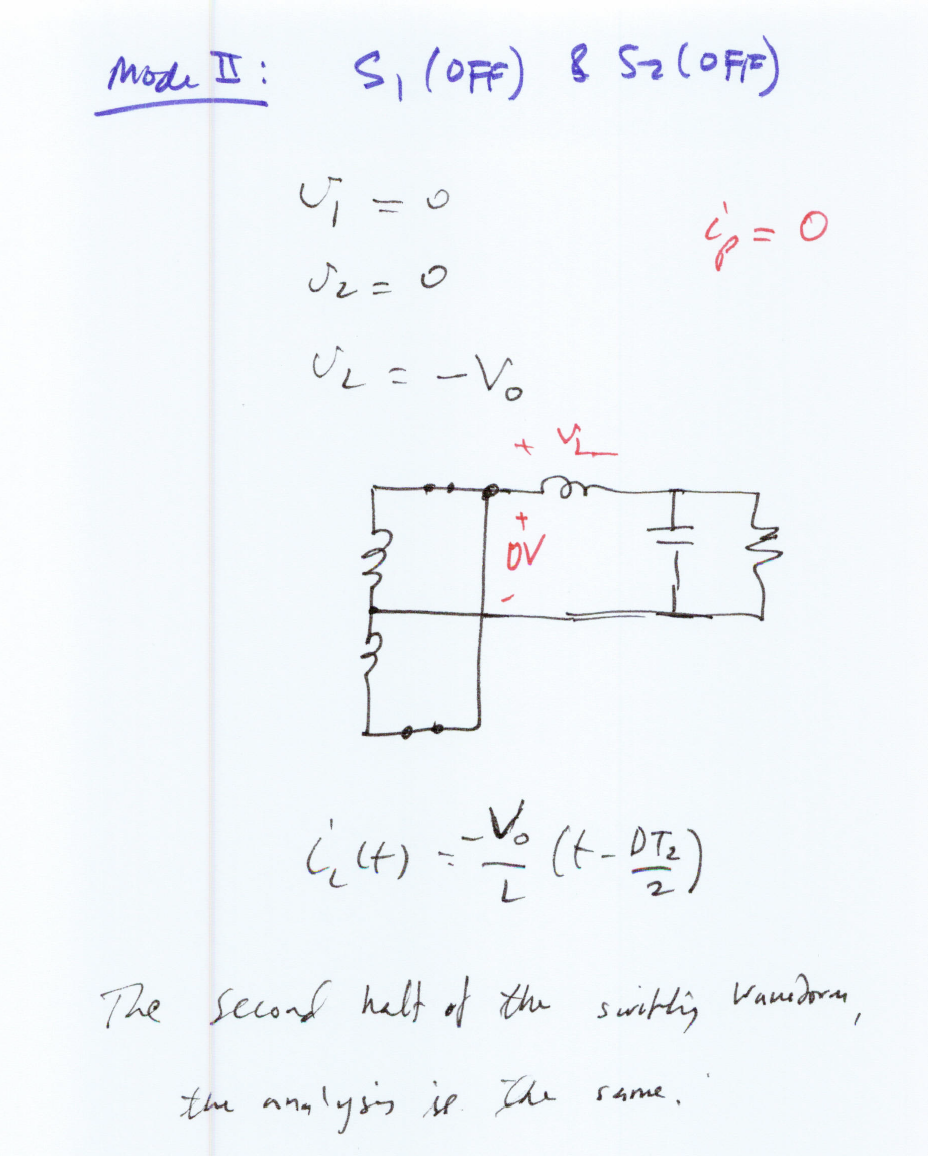 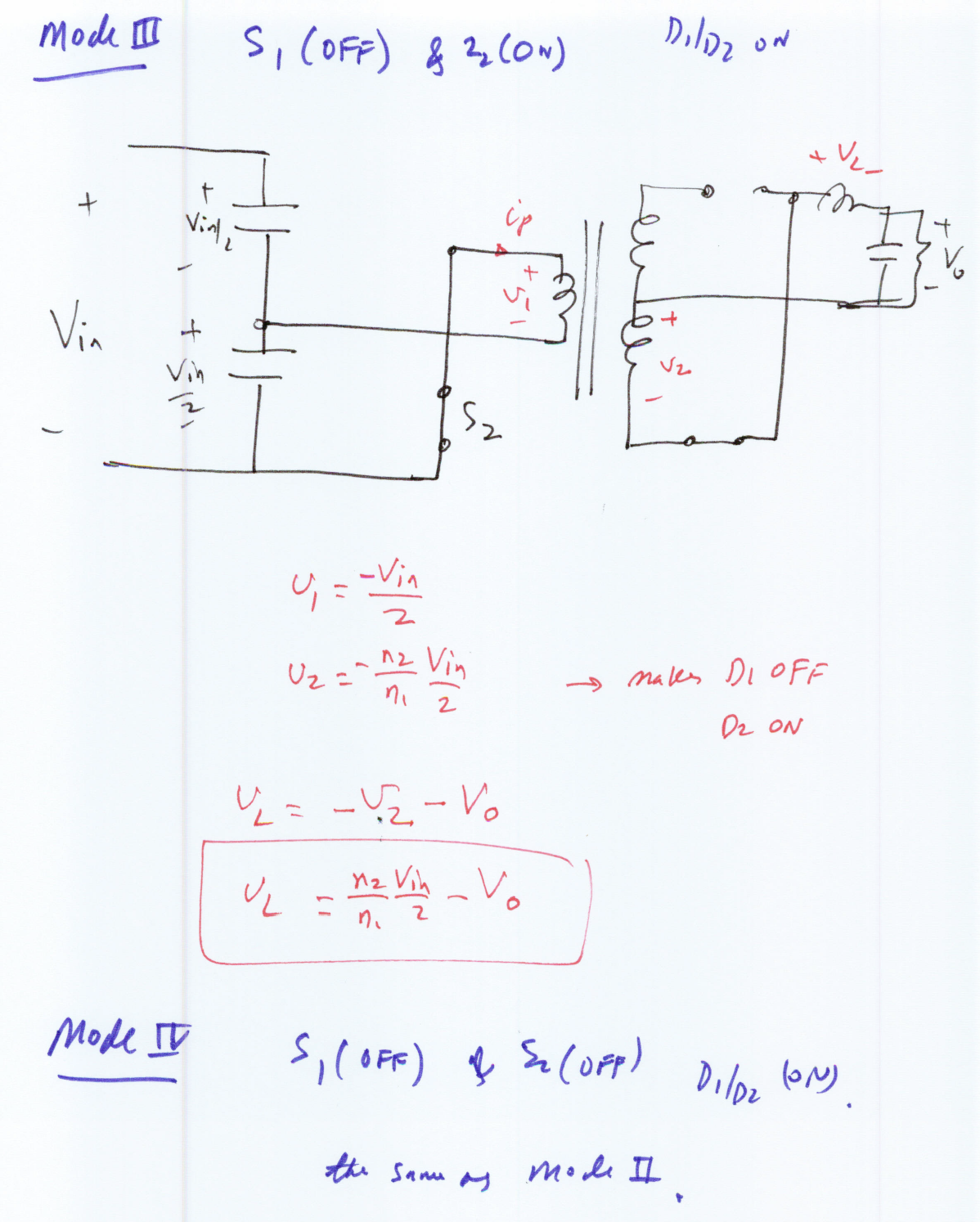 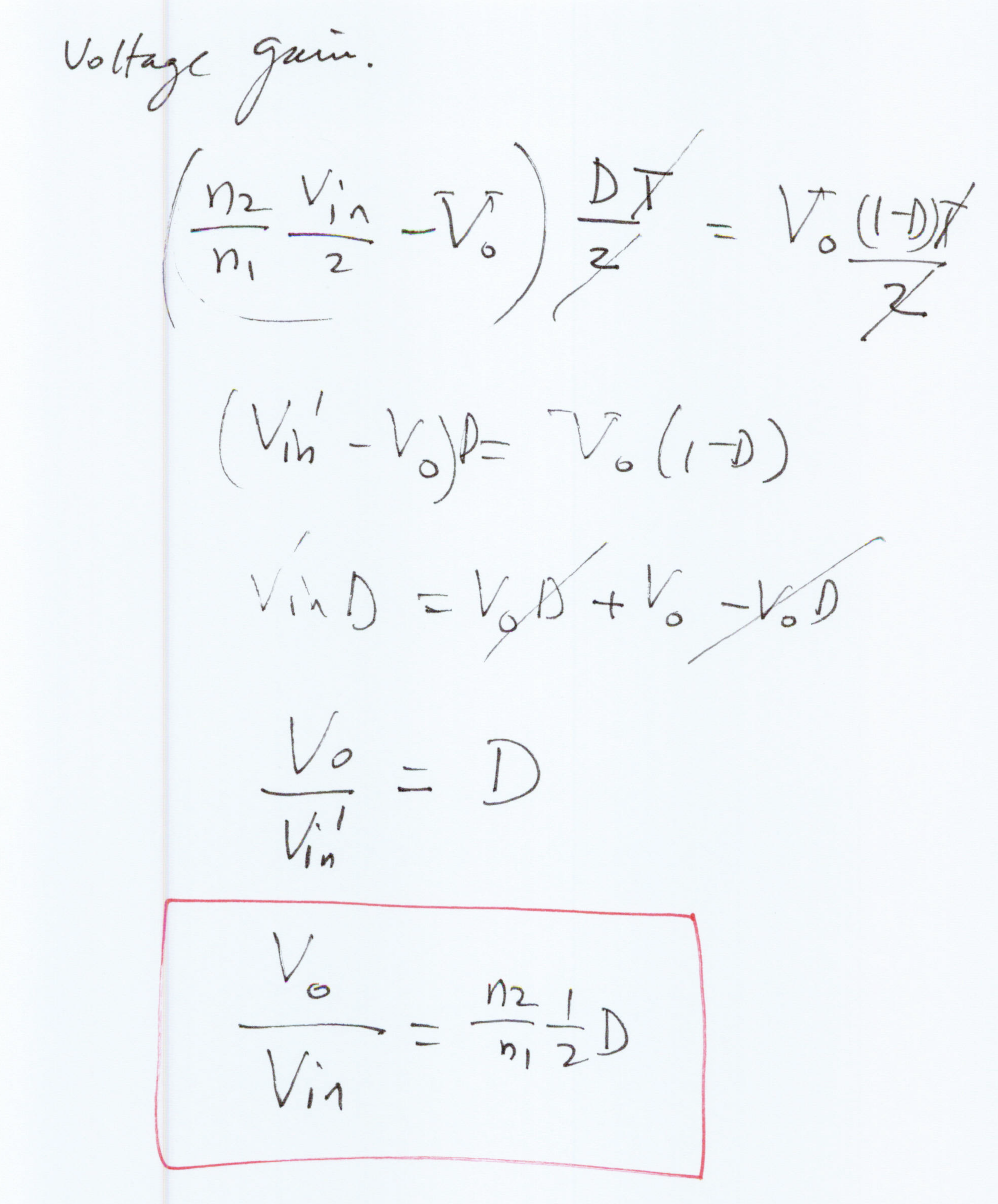 Waveforms for the Half-Bridge Converter
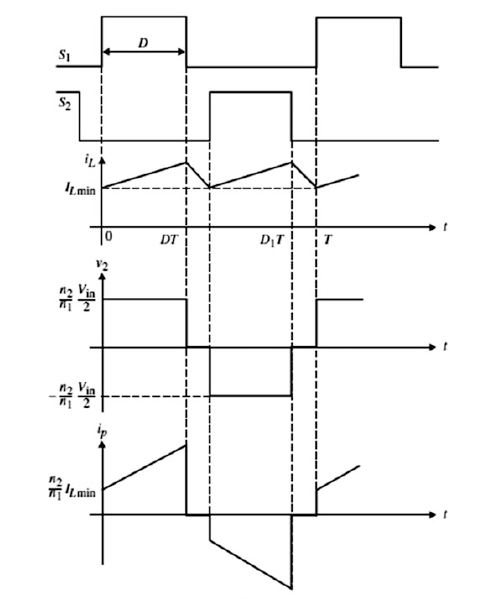 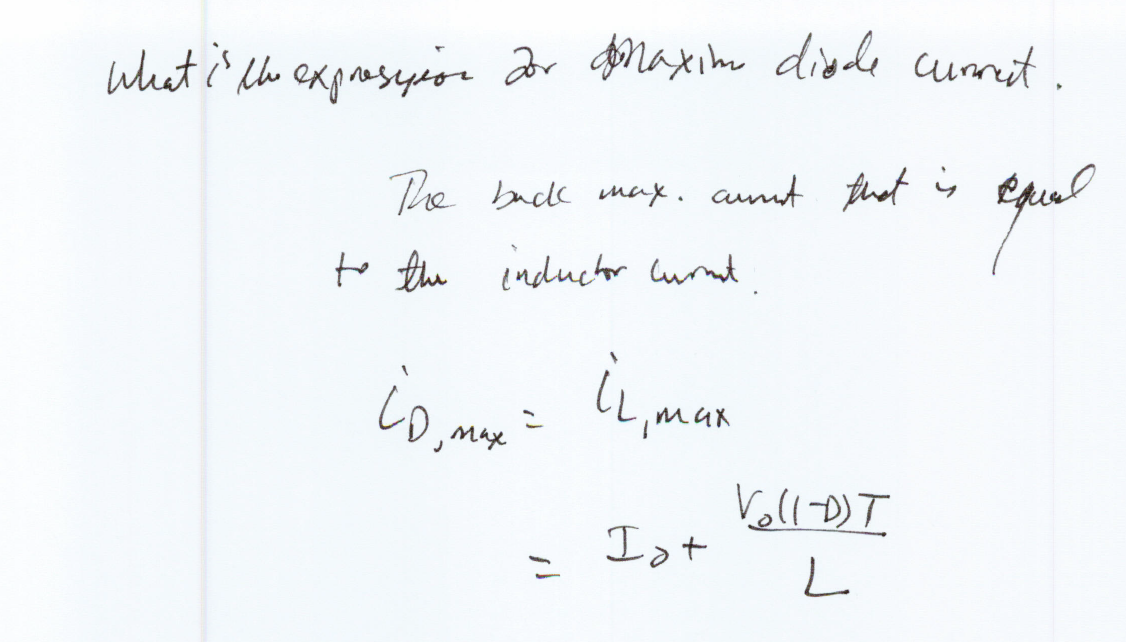 Instead of center-tap transformer in the secondary side, we can use full-bridge rectifier instead as shown:
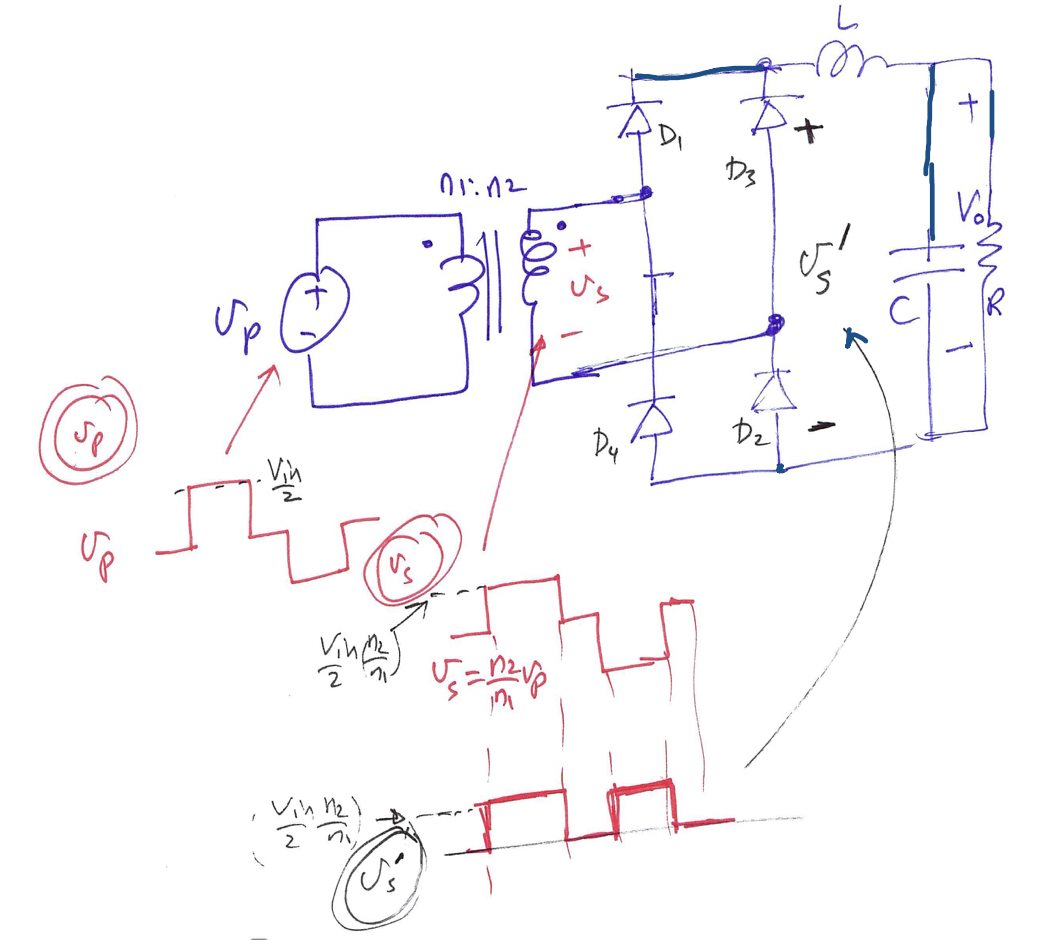 II – Full-Bridge Converters
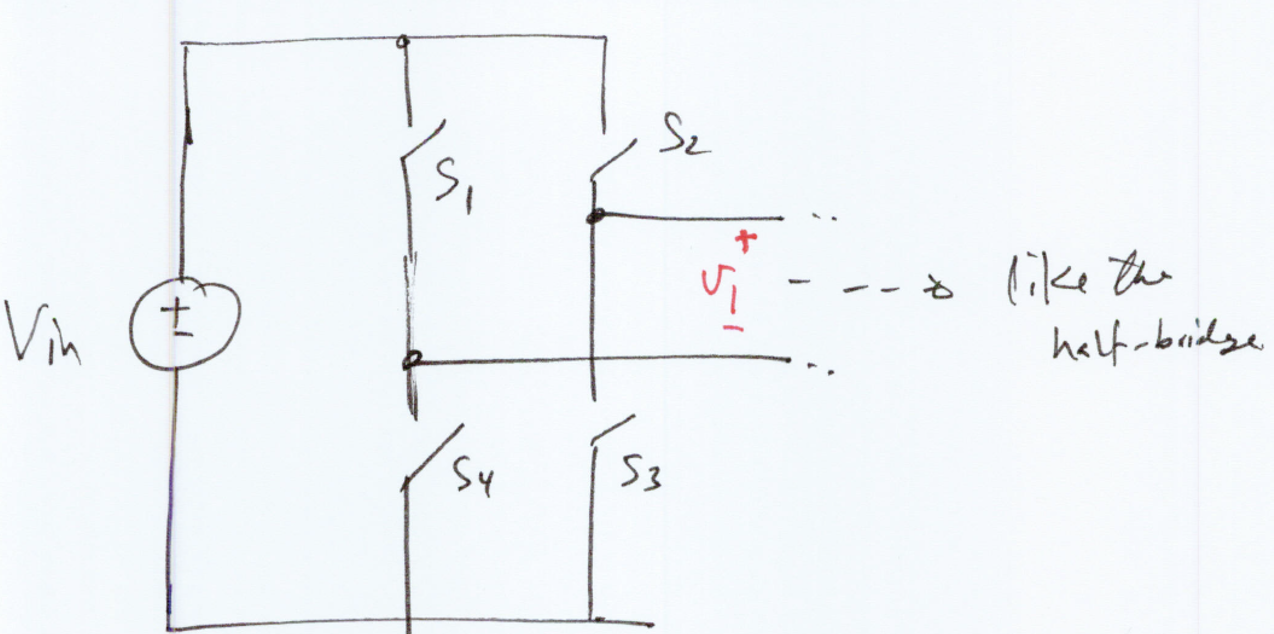 Two modes of operation:
Mode I: 	S1/S3 ON    and S2/S4 OFF

Mode II: 	S1/S3 OFF    and S2/S4 ON
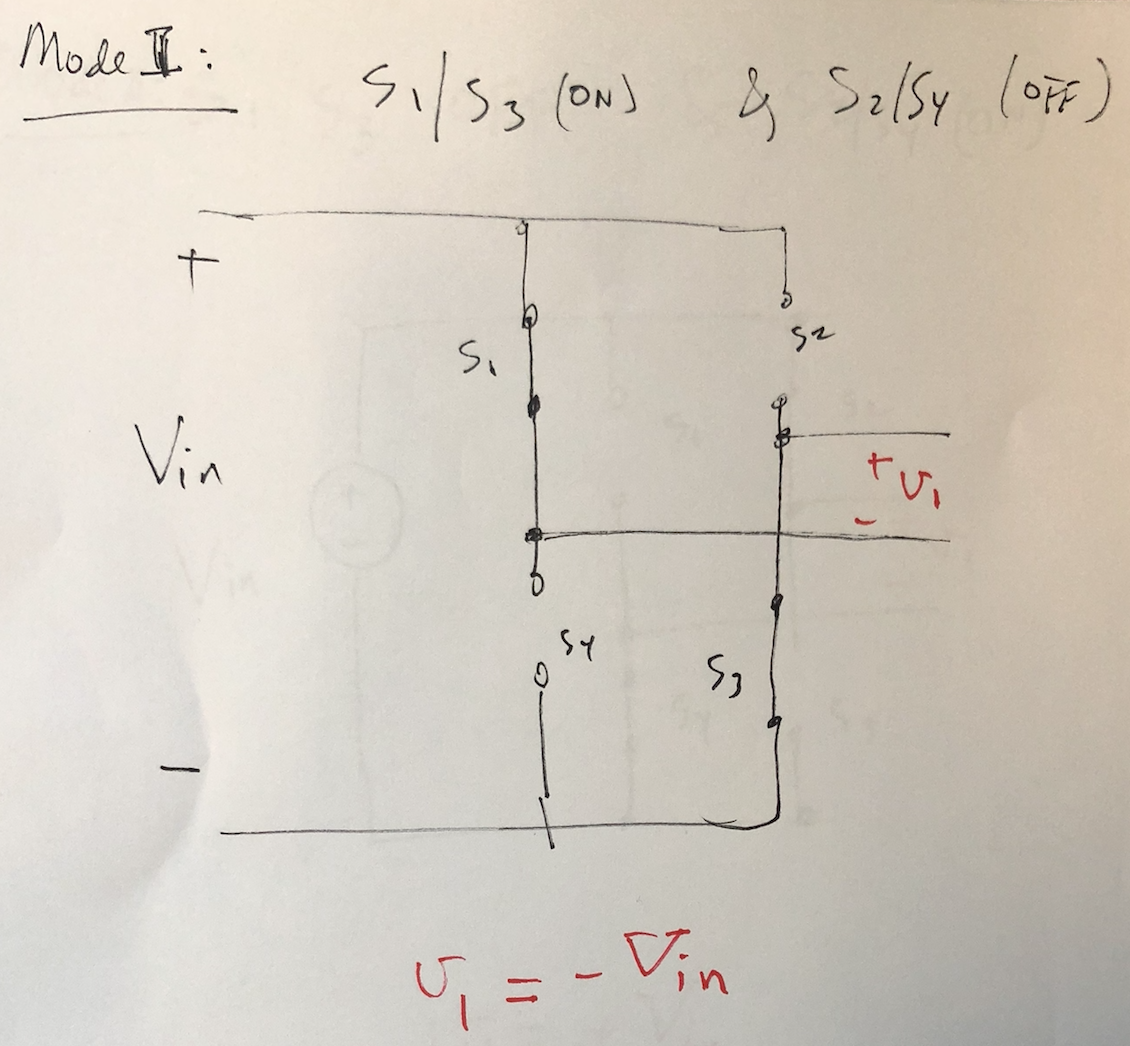 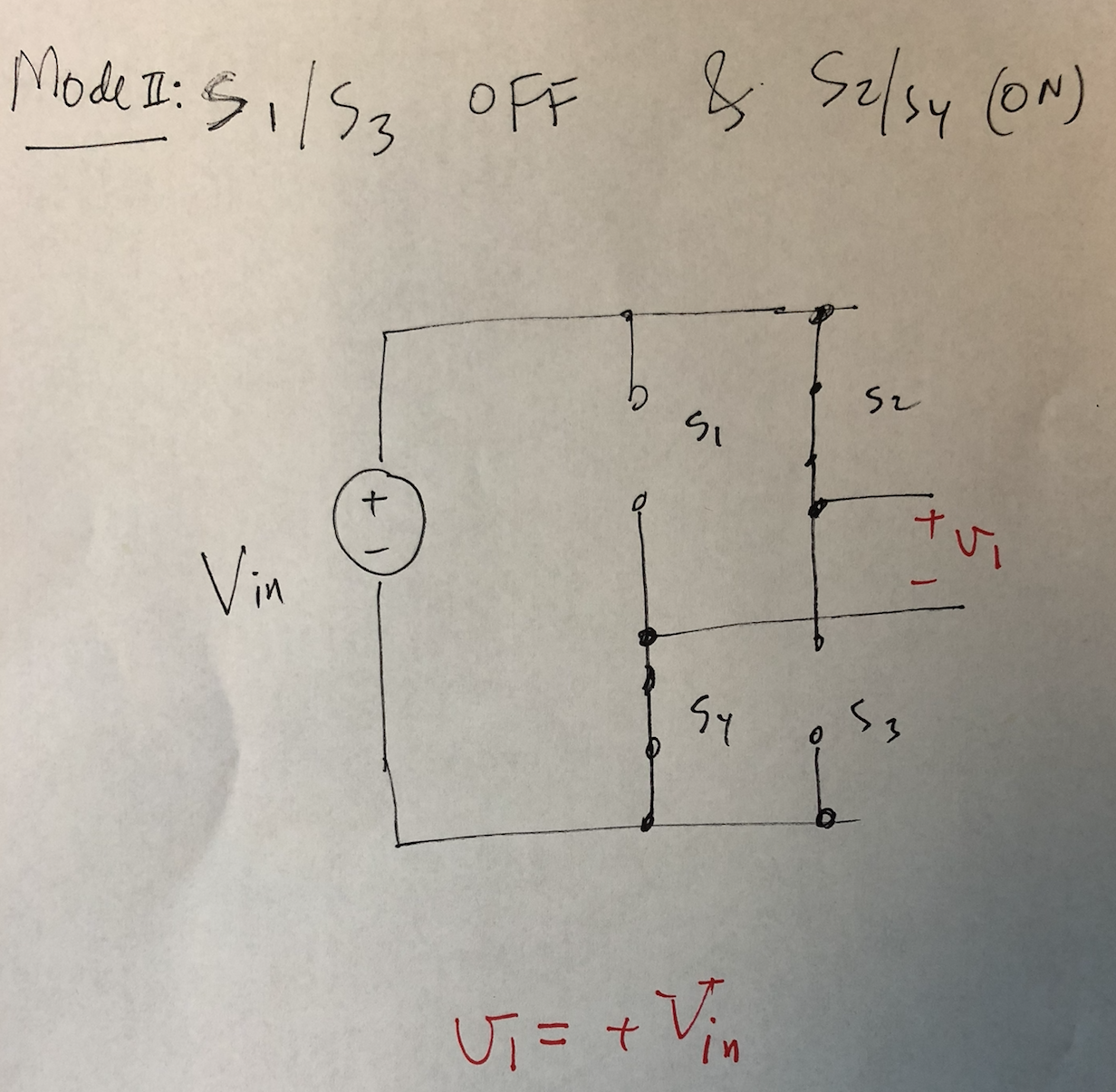 II – Full-Bridge Converters
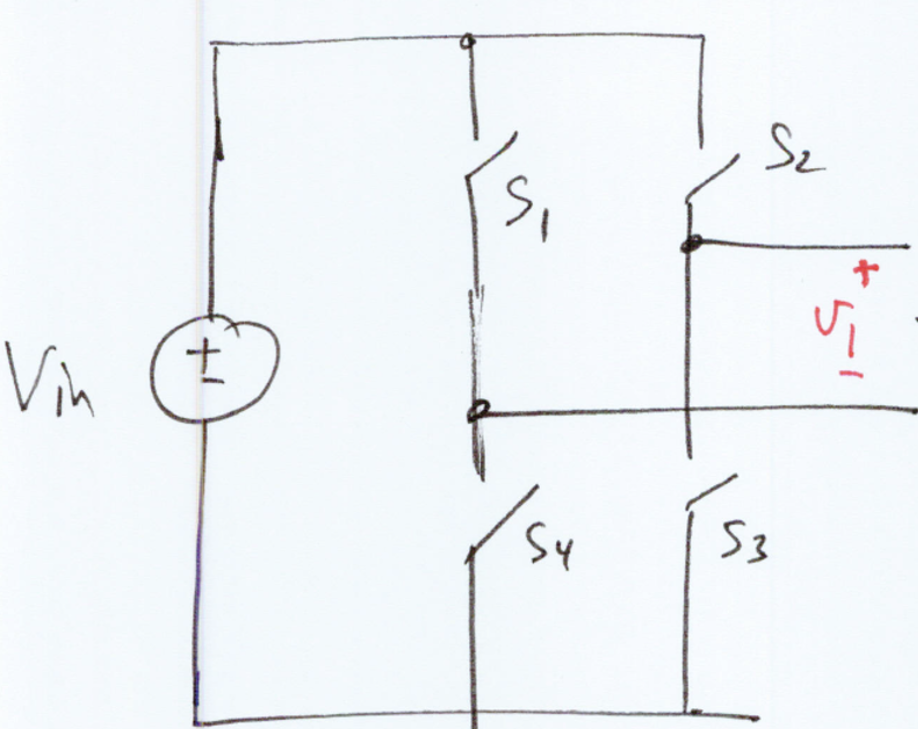 Half-Bridge Converter Analysis
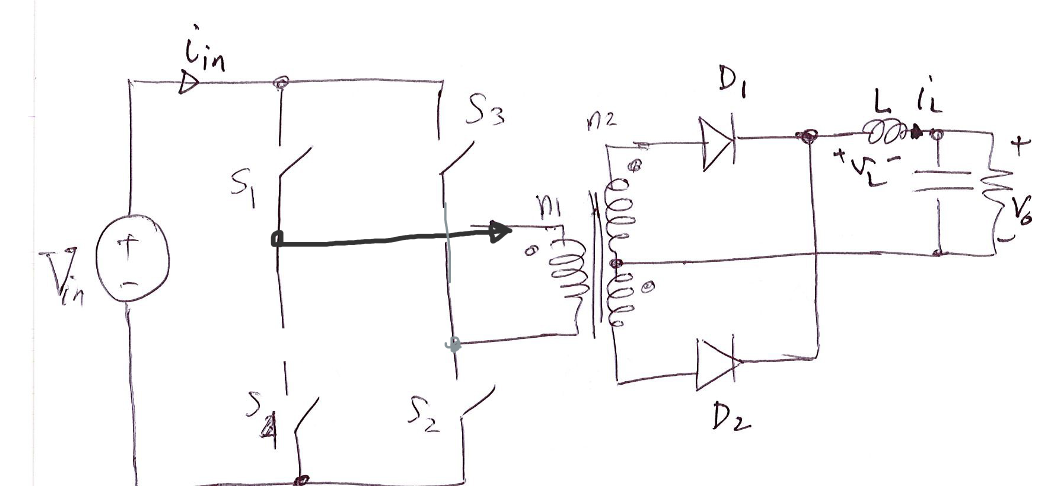 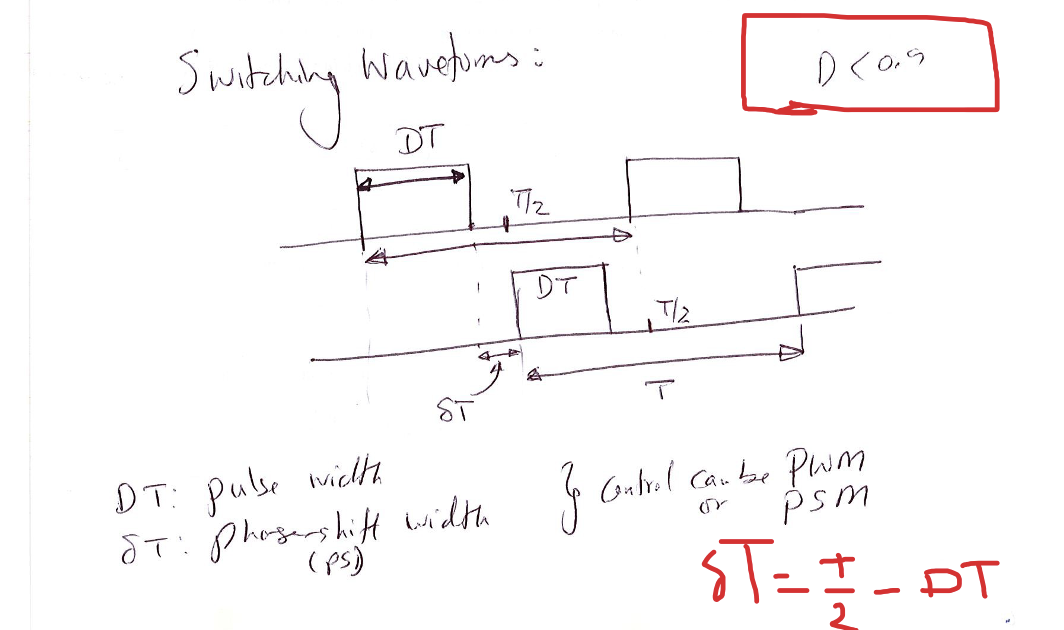 Too high!
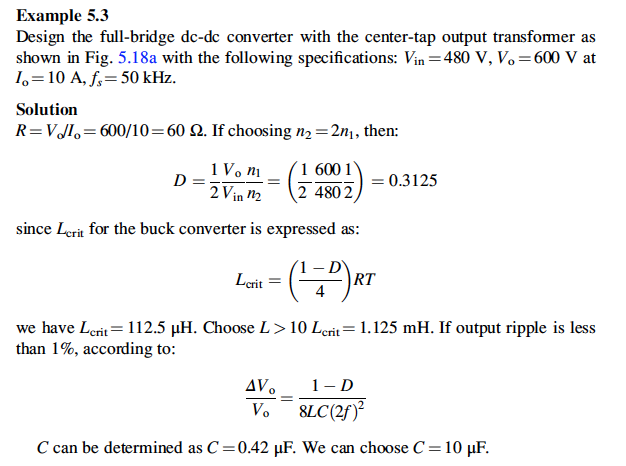 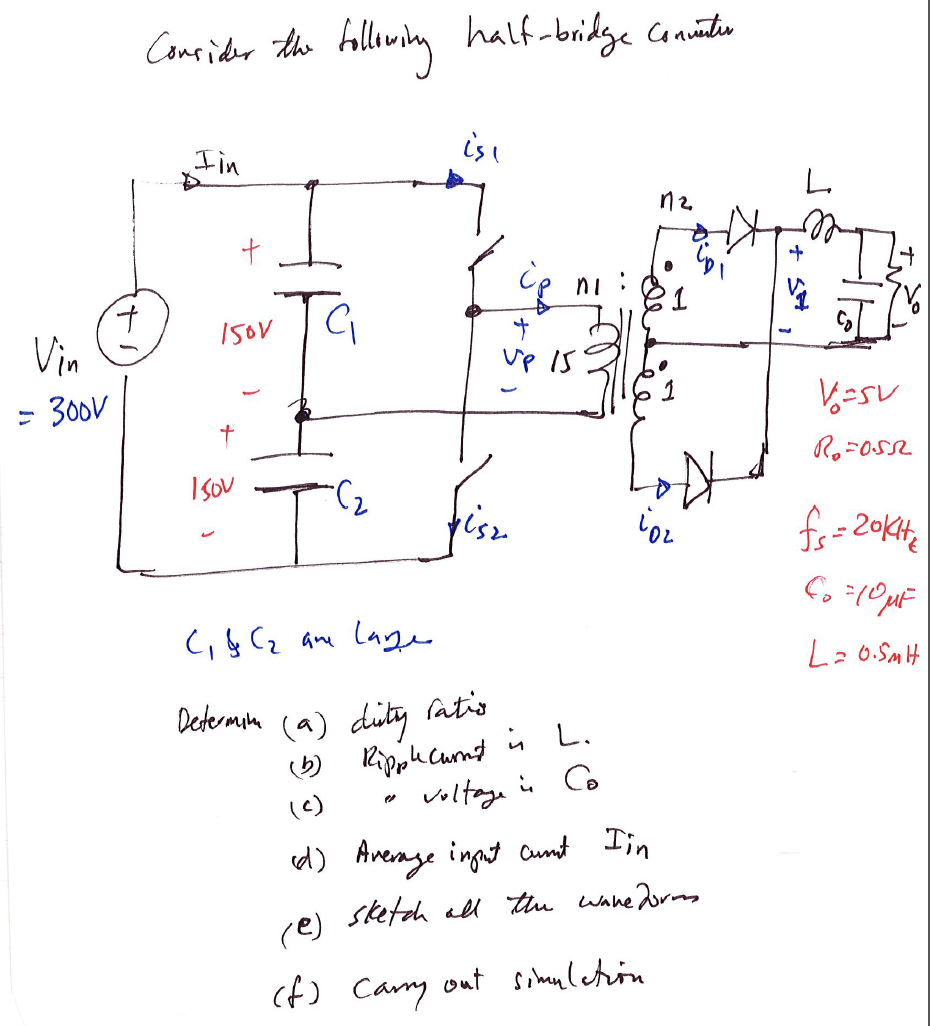